শুভেচ্ছা
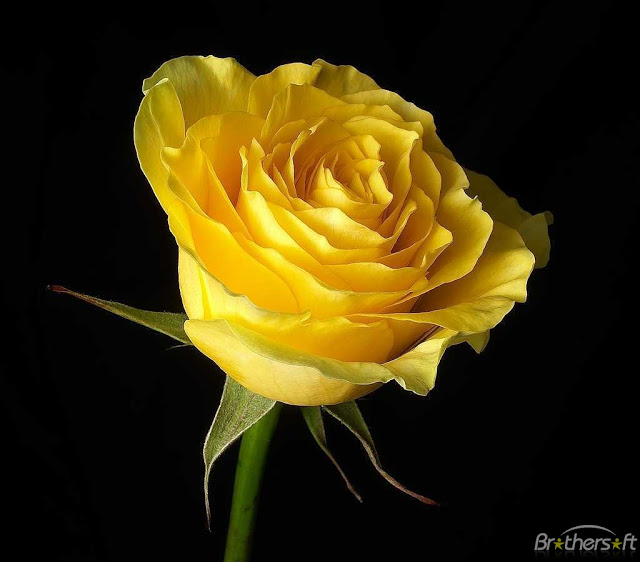 পরিচিতি
ভারতী রায়
  শিয়ালীডাঙ্গা মাধ্যমিক বিদ্যালয়,
    বটিয়াঘাটা, খুলনা।
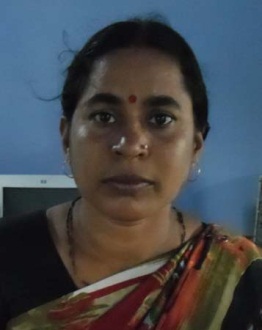 পাঠ- পরিচিতি
নবম শ্রেণি
বিষয়-ভূগোল
পাঠ-খনিজ সম্পদ
সময়-৫০ মিনিট
এই পাঠ শেষে শিক্ষার্থরা
খনিজ সম্পদ কী তা লিখতে পারবে।
বাংলাদেশের প্রধান প্রধান খনিজ সম্পদের নাম                    বলতে পারবে।
 চুনাপাথরও চীনামাটি দিয়ে কীকী জিনিস পত্র 
      তৈরী হয় তা বলতে পারবে।
 প্রাকৃতিক গ্যাস ও খনিজ তেল কোন কোন                      কাজে ব্যবহার হয় তা লিখতে পারবে।
এই ছবিতে কি দেখতে পাচ্ছ।
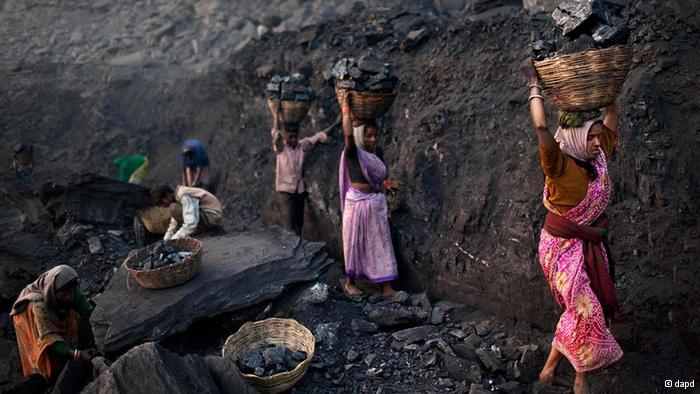 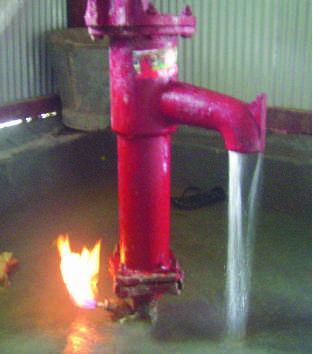 কয়লা
প্রাকৃতিক গ্যাস
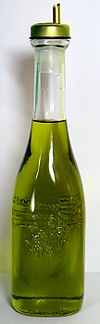 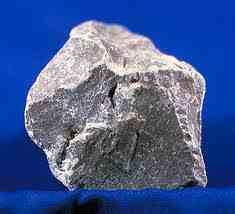 খনিজ তেল
চুনা পাথর
পাঠ শিরোনাম
বাংলাদেশের খনিজ সম্পদ
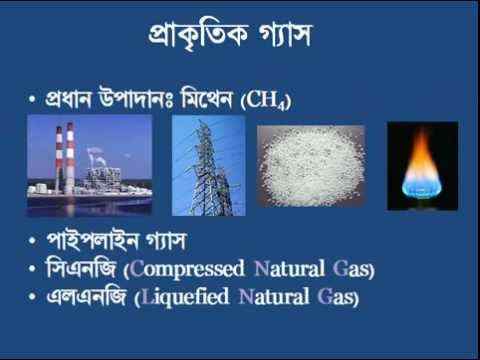 খনিজ সম্পদ কাকে বলে।
খনি থেকে যে সমস্ত সম্পদ উত্তোলন করা হয় তাকে
খনিজ সম্পদ  বলে।
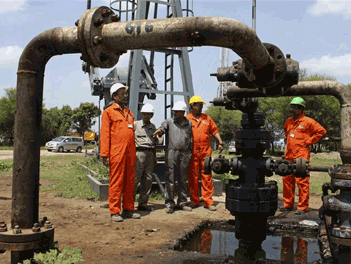 বাংলাদেশের প্রধান প্রধান খনিজ সম্পদের নাম
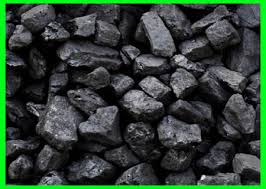 কয়লা
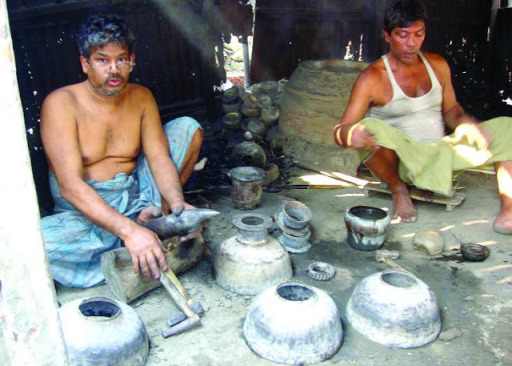 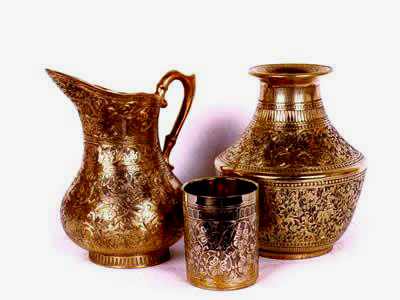 তামা
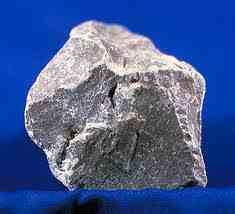 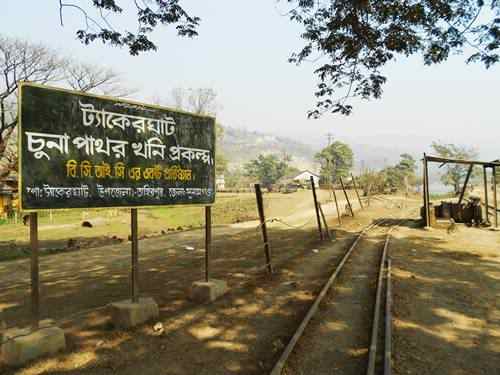 চুনা পাথর
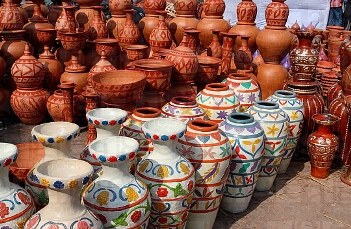 চীনা মাটি
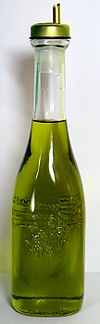 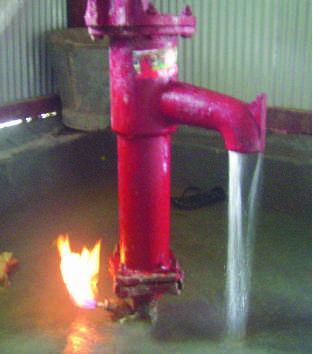 খনিজ তেল
প্রাকৃতিক গ্যাস
চুনা পাথর ও চীনা মাটি দিয়ে যে সব জিনিস তৈরী হয়  তা নিন্মে দেখানো 
হলো
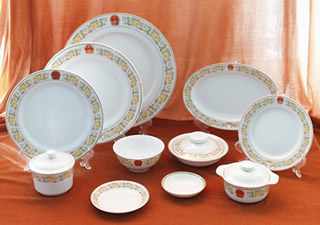 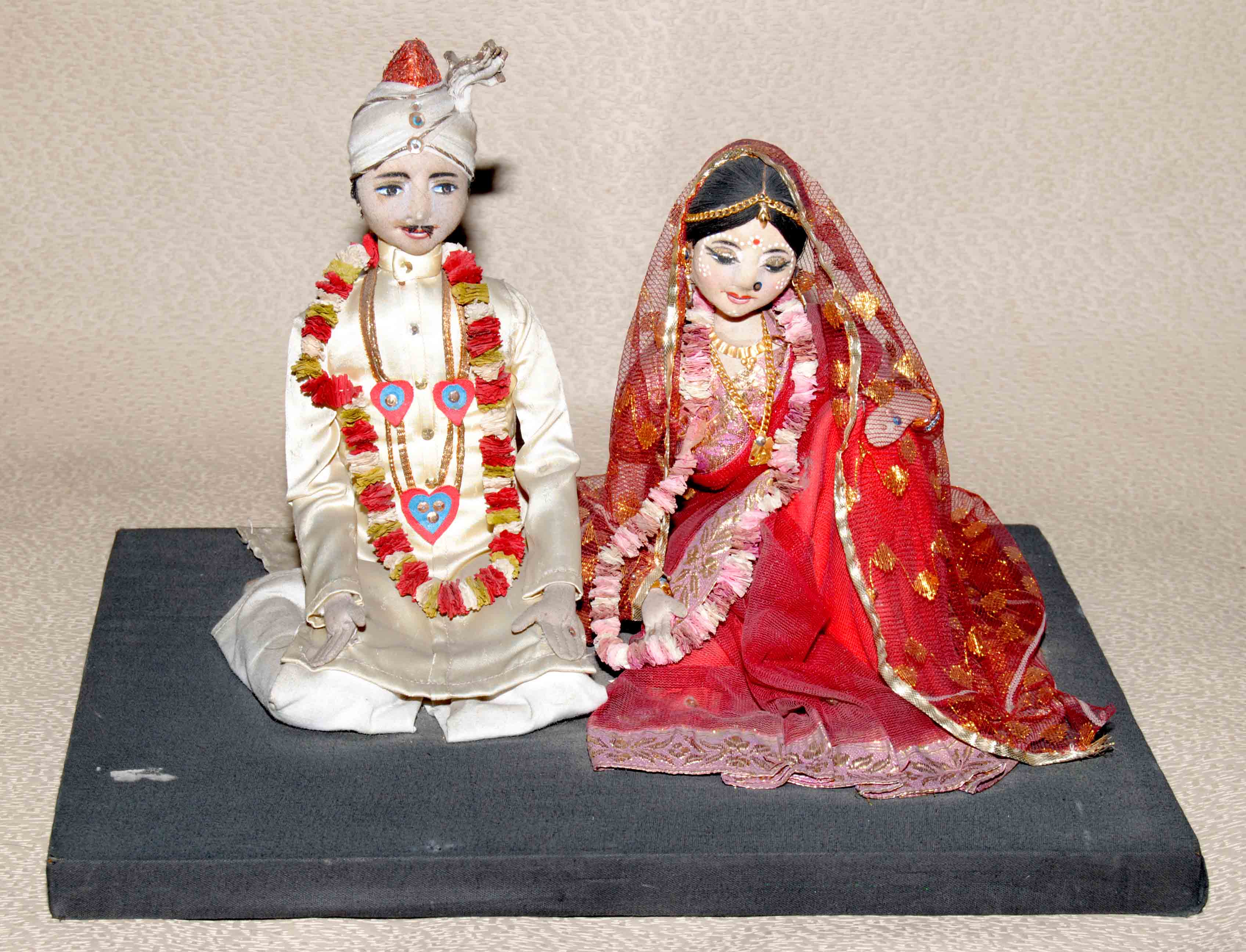 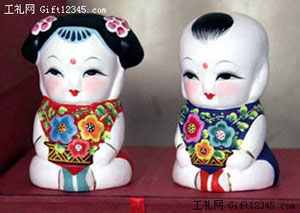 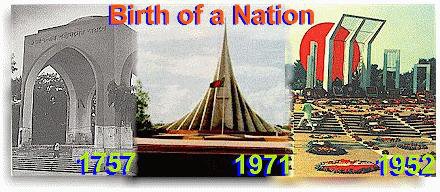 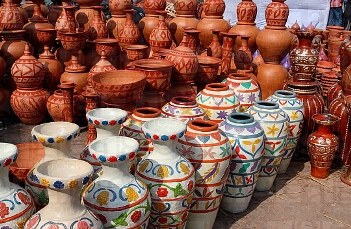 প্রাকৃতিক গ্যাস ও খনিজ তেল যে সব কাজে                     তা ব্যবহার হয় তা দেখানো হলো।
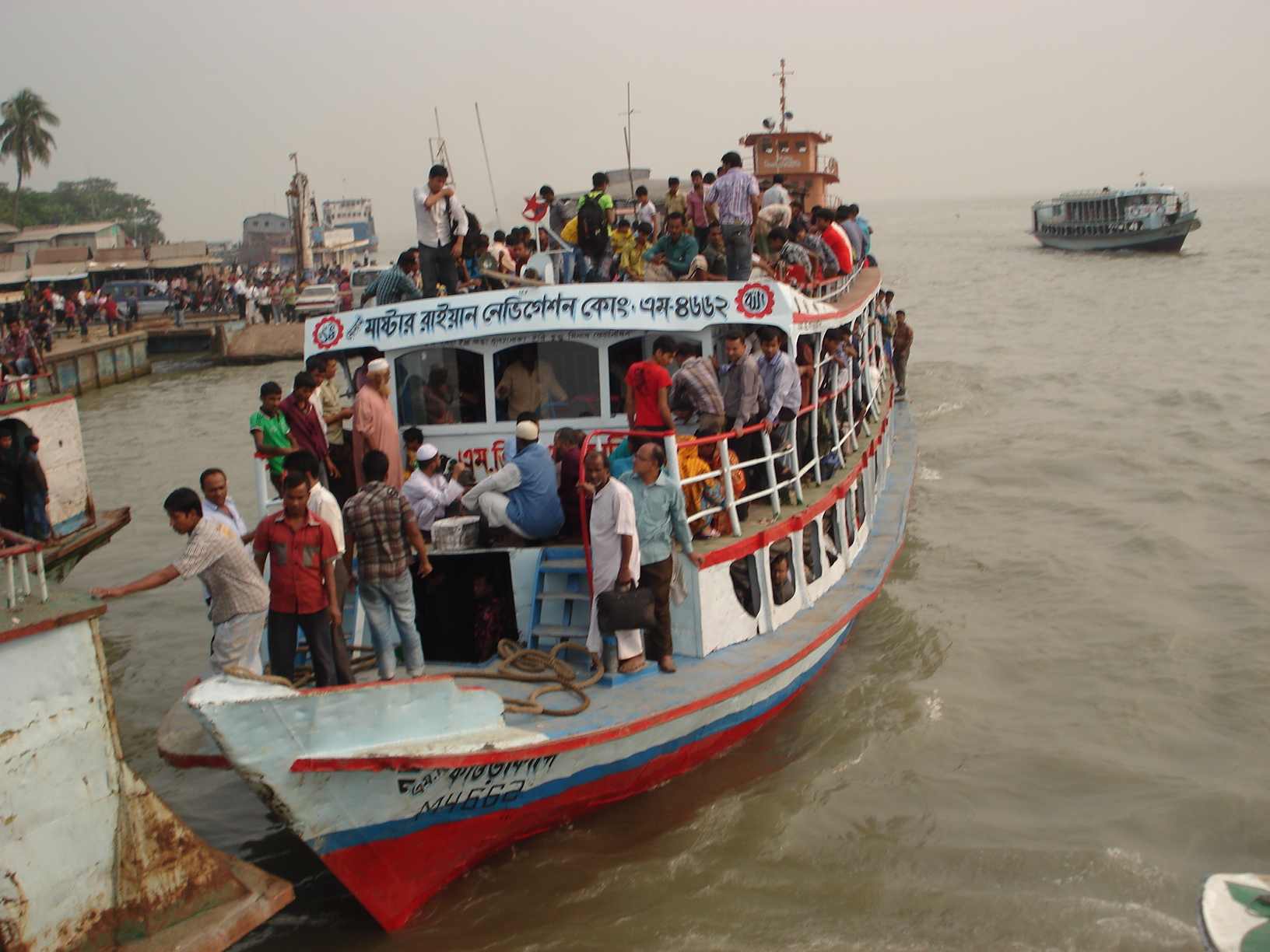 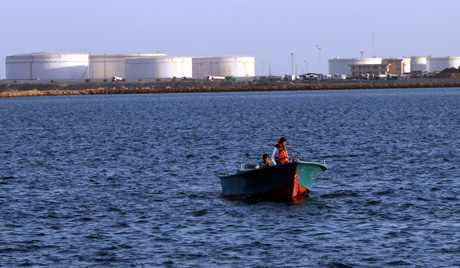 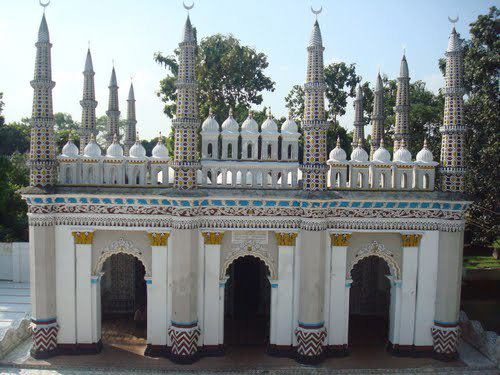 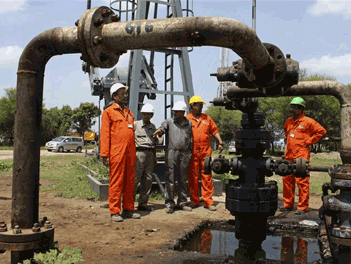 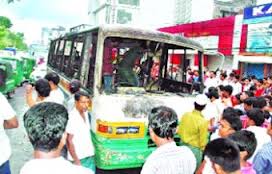 দলীয় কাজ
খনিজ সম্পদ আমাদের কি কি কাজে  তা লেখ।
মূল্যায়ন
খনিজ সম্পদ কি।
খনিজ সম্পদ আমাদের কি কি কাজে লাগে।
বাড়ির কাজ
আমাদের দৈন্দিন জীবনে খনিজ সম্পদের ব্যবহার
ধন্যবাদ